বাংলা ক্লাসে সবাইকে স্বাগতম
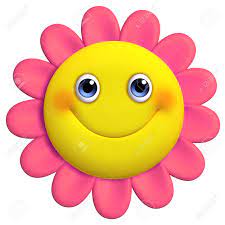 পরিচিতি
মোঃ সাখাওয়াত হোসেন জনি
সহকারী শিক্ষক
বেতিয়ারকান্দি সরকারি প্রাথমিক বিদ্যালয় 
কুলিয়ারচর,কিশোরগঞ্জ।
পাঠ পরিচিত
শ্রেণি-প্রথম
বিষয় –আমার বাংলা বই 
পাঠ - ২২
শিখনফলঃ
বলা ২.৩.১ ছবি দেখে ছবি সংশ্লিষ্ট শব্দ বলতে পারবে।
লেখা ৩.১.১ ছবি দেখে শব্দ লিখতে পারবে।
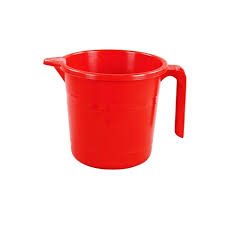 চল আমরা কিছু দেখি
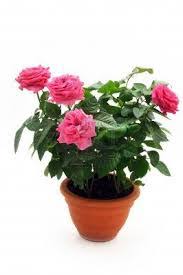 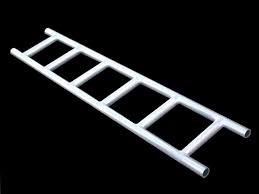 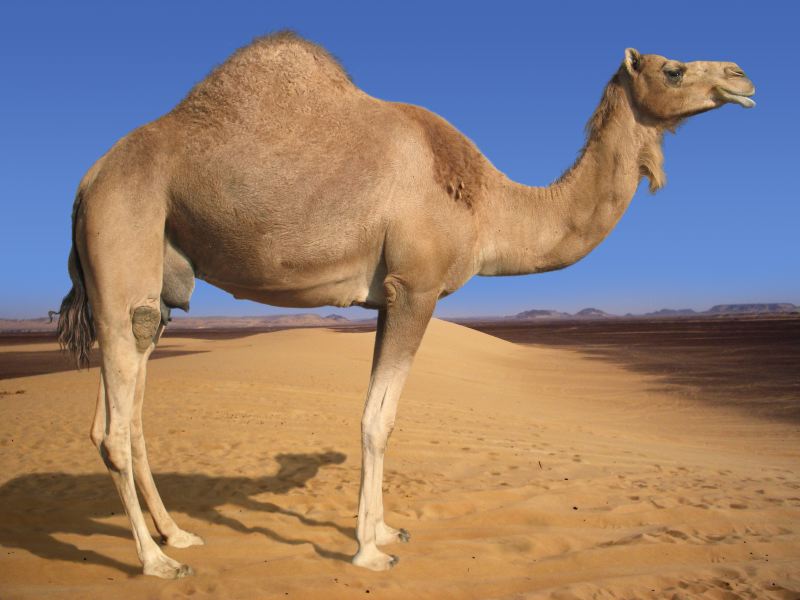 এটা কিসের ছবি
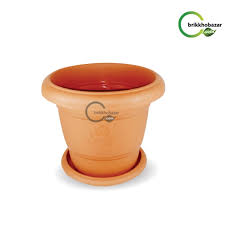 টব
ব
ট
ব
ট
এটা কিসের ছবি
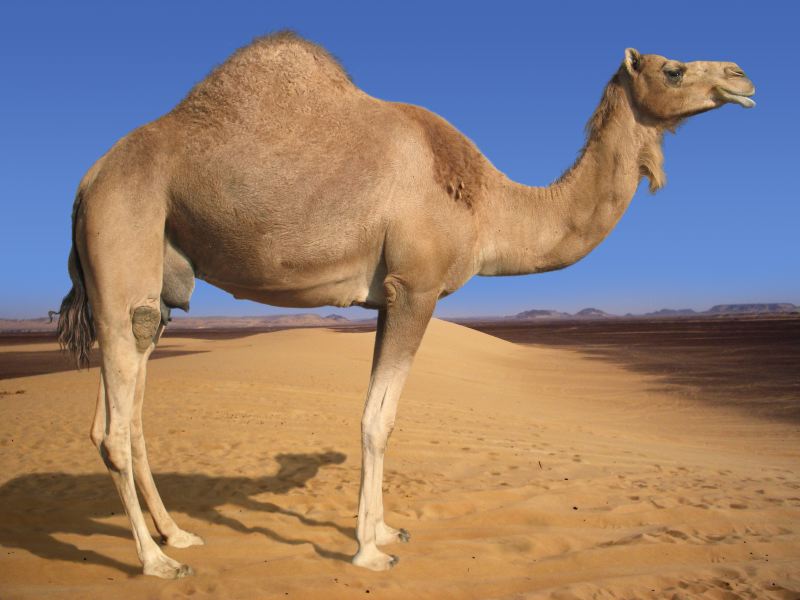 উট
উ
ট
উ
ট
এটা কিসের ছবি
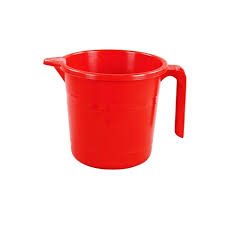 মগ
ম
গ
ম
গ
এটা কিসের ছবি
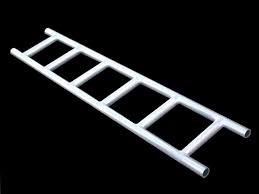 মই
ম
ই
ম
ই
একক কাজ
খাতায় লিখি
মই
টব
উট
মগ
দলীয়  কাজ
এক দল নাম বলবে অন্য দল নাম লিখবে
উট
টব
মই
মগ
মূল্যায়ন
খালি স্থানে নাম লিখি
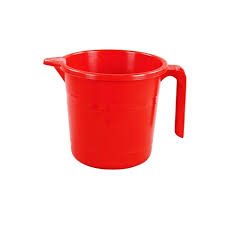 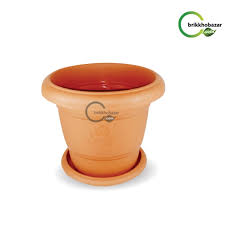 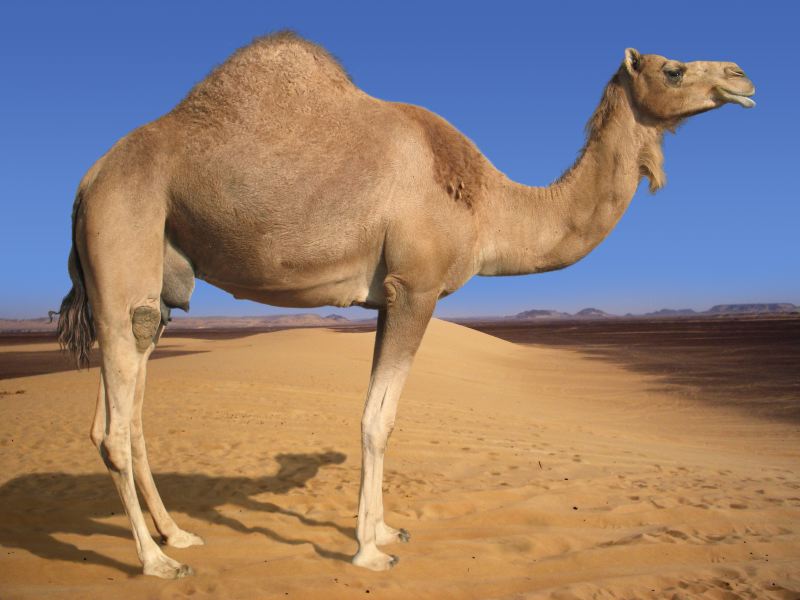 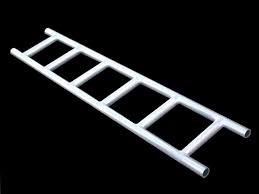 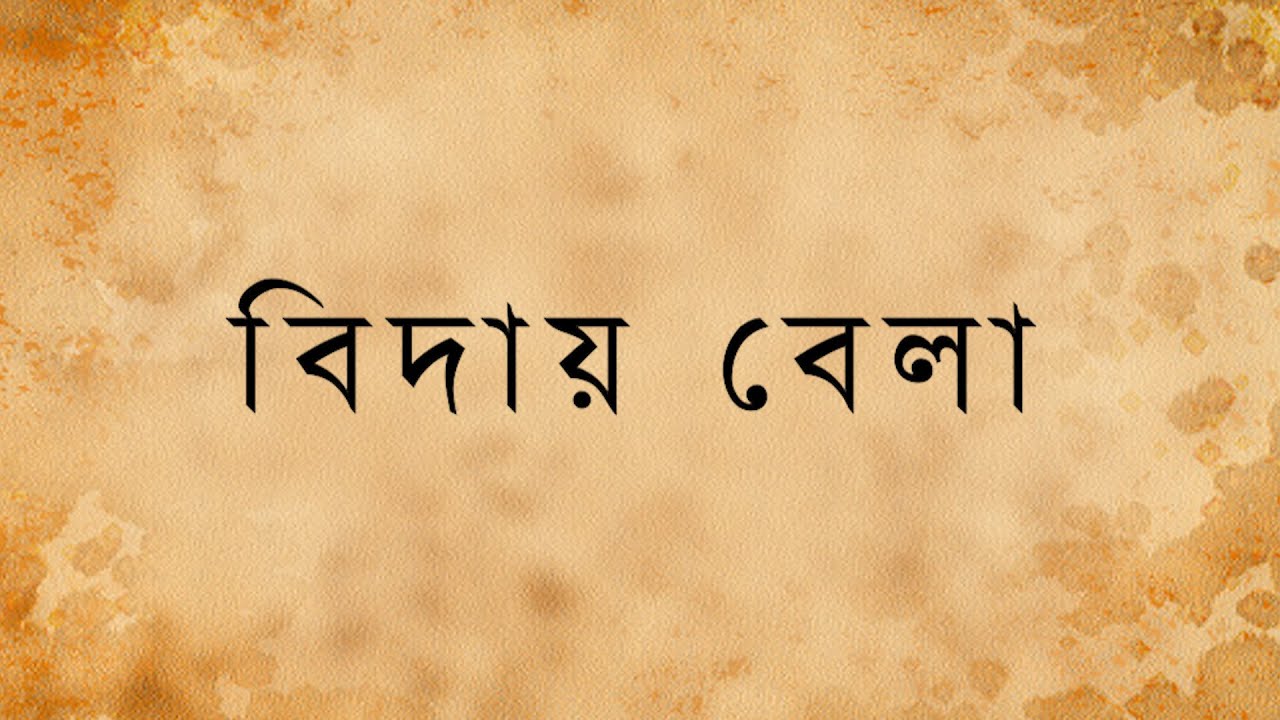